Крымская война 
         1853-1856гг.
Причины войны:
Обострение «восточного вопроса» - внутренний кризис Османской империи и борьба европейских держав за турецкие территории;
Просчёты дипломатии Николая I;
Стремление европейских держав вытеснить Россию с Ближнего Востока и Балкан.
Повод к войне:
Спор между католическим и православным духовенством  за опеку над святыми местами в Палестине.
4 (16)октября 1853 г. Турция
                объявила войну России;
20 октября (1 ноября) в ответ Россия объявила войну Турции.
Цели стран-участниц Крымской воны:
Страны-участницы Крымской войны:
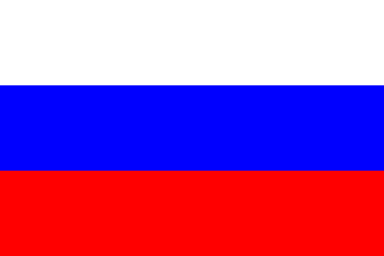 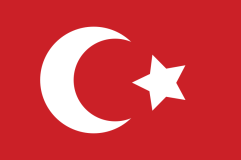 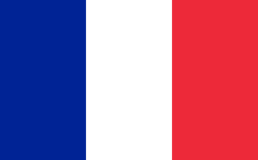 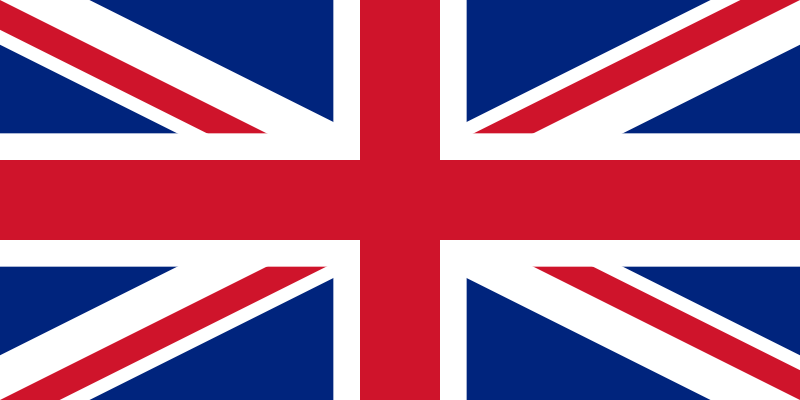 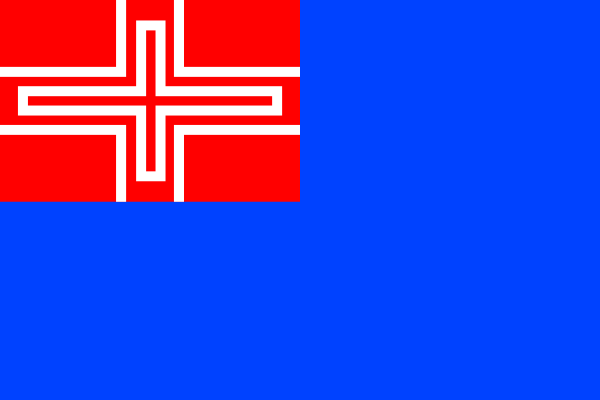 Силы сторон перед началом войны:
!Россия организационно и технически не готова к войне!
I этап Крымской войны:
Ноябрь 1853 г. – апрель 1854 г. русско-турецкие военные действия.
Павел Степанович Нахимов (802-1855гг.)
Адмирал; командующий Черноморской эскадрой в Синопском сражении. Руководил обороной Севастополя. В февр. 1855 назначен  временным военным губернатором города. В июне 1855г. смертельно ранен на Малаховом кургане.
Синопское сражение 18 ноября 1853 г.